Ненасыщенные углеводороды. Этилен
НЕНАСЫЩЕННЫЕ УГЛЕВОДОРOДЫ
Ненасыщенные углеводороды – органические соединения, содержат кратные углеродные связи и обладают повышенной реакционной способностью. В природе практически не встречаются; полимеры, содержащие ненасыщенные связи подвержены старению.
Практически все ненасыщенные углеводороды имеют способность к полимеризации. Подавляющая часть производства ненасыщенных углеводородов основывается на крекинге нефтепродуктов.
Самым простым соединением с ненасыщенной связью является этилен СН2=СН2.
Ненасыщенные углеводороды
Полиуретан акриловый водно-дисперсионный лак ПВХ для покраски окна в перламутры.
Защитное окрашивание стекла в индустриальных условиях акрил полиуретановыми водно-дисперсионными красками.
Этилен (другое название — этен) — химическое соединение, описываемое формулой С2Н4 . В природе этилен практически не встречается. Это бесцветный горючий газ со слабым запахом. Частично растворим в воде (25,6 мл в 100 мл воды при 0°C), этаноле (359 мл в тех же условиях). Хорошо растворяется в диэтиловом эфире и углеводородах. Этилен является простейшим алкеном (олефином). Содержит двойную связь и поэтому относится к ненасыщенным соединениям. Играет чрезвычайно важную роль в промышленности, а также является фитогормоном.
Электронное и пространственное строение молекулы
Атомы углерода находятся во втором валентном состоянии. В результате, на плоскости под углом 120° образуются три гибридных облака, которые образуют три сигма-связи с углеродом и двумя атомами водорода. Р-электрон, который не участвовал в гибридизации, образует в перпендикулярной плоскости -связь с р-электроном соседнего атома углерода. Так образуется двойная связь между атомами углерода. Молекула имеет плоскостное строение.
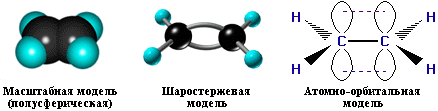 Основные химические свойства
Этилен — химически активное вещество. Так как в молекуле между атомами углерода имеется двойная связь, то одна из них, менее прочная, легко разрывается, и по месту разрыва связи происходит присоединение, окисление, полимеризация молекул.
Галогенирование:
CH2=CH2 + Br2 → CH2Br—CH2BrПроисходит обесцвечивание бромной воды. Это качественная реакция на непредельные соединения.Гидрирование:
CH2=CH2 + H — H → CH3 — CH3 (под действием Ni)Гидрогалогенирование:
CH2=CH2 + HBr → CH3 — CH2BrГидратация:
CH2=CH2 + HOH → CH3CH2OH (под действием катализатора)Эту реакцию открыл А.М.Бутлеров, и она используется для промышленного получения этилового спирта.Окисление:
Этилен легко окисляется. Если этилен пропускать через раствор перманганата калия, то он обесцветится. Эта реакция используется для отличия предельных и непредельных соединений.Окись этилена — непрочное вещество, кислородный мостик разрывается и присоединяется вода, в результате образуется энтиленгликоль :Горение:
C2H4 + 3O2 → 2CO2 + 2H2OПолимеризация (получение политилена):
nCH2=CH2 → (-CH2-CH2-)n
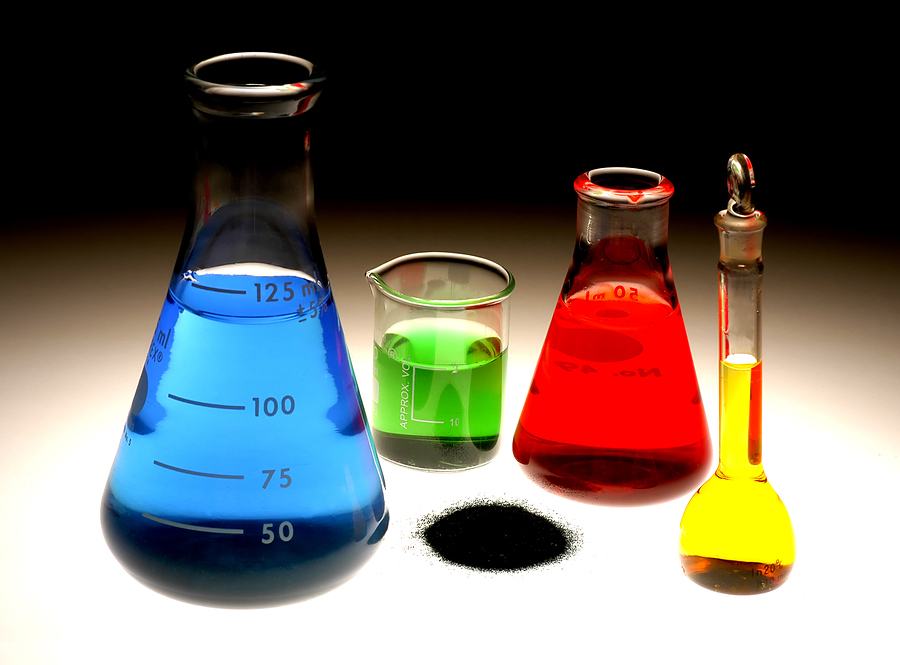 Применение
применяется для получения следующих соединений:
 Дихлорэтан  (3-е место, 12 % всего объёма);
Окись этилена (2-е место, 14—15 % всего объёма);
Полиэтилен (1-е место, до 60 % всего объёма);
Стирол;
Уксусная кислота;
Этилбензол;
Этиленгликоль;
Этиловый спирт;
Этилен в смеси с кислородом использовался в медицине для наркоза вплоть до середины 80-х годов ХХ века в СССР и на ближнем Востоке. Этилен является фитогормон практически у всех растений, среди прочего  отвечает за опадание иголок у хвойных.
Получение